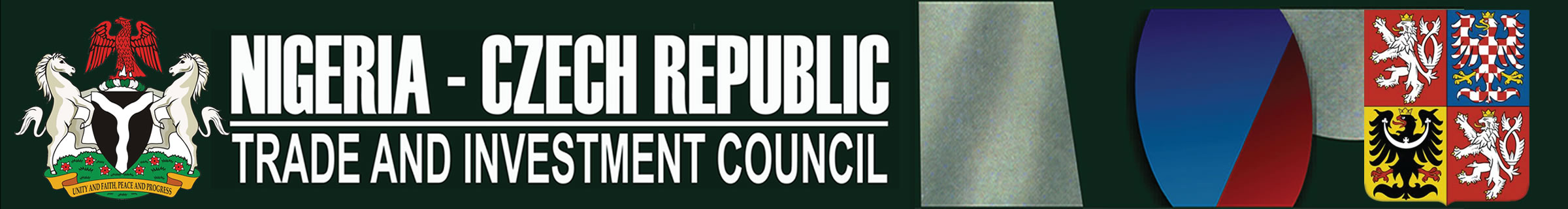 country presentation on  NIGERIA
MUHAMMED DAHIRU
CHAIRMAN
NiGERIA-CZECH REPUBLIC TRADE AND INVESTMENT COUNCIL (NCTIC)








Territorial workshop Nigeria 
21st September 2017, Na Prikope1096/19, 110 00 Prague 1 CZECH REPUBLIC
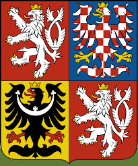 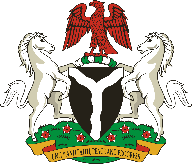 Nigeria is a key strategic market in sub-Saharan Africa
Increasingly friendly business environment
Within East Africa:
Kenya is the trade and finance hub for East Africa
Highest “ease-of-doing-business” in the East African hub
	
Natural entry point to establish African presence from East Africa
Within Southern Africa:
Ranks high in terms of “ease-to-do-business”, making the country a logical entry point for investment in Africa
Second largest GDP on African continent, and 5th largest population (55 million)
Emerging black middle class with increasing purchasing power
Perceived favorably from a risk-return perspective by international investors in search for emerging market yield

South Africa typically offers itself as the “doorstep-to-Africa” to new investors to the continent
Note: Size of bubble reflects relative GDP of each country
Within West Africa:
Nigeria’s population is the largest on the African continent and eight largest in the world
Largest GDP in Africa in 2015
Huge hydrocarbon resources, the largest producer of crude oil in Africa with the second largest oil resources base in Africa and 9th largest gas reserve base globally
Nigeria is the emerging economic locomotive of the African continent
Increasing population
Sources: Economist Intelligence Unit, World Bank Doing Business Report, 2017
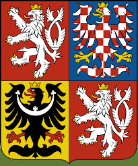 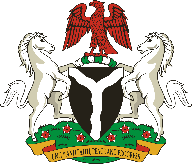 Nigeria is the largest economy in Africa
Comparative statistics
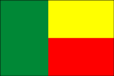 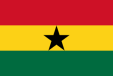 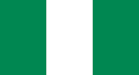 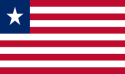 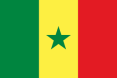 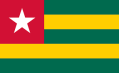 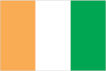 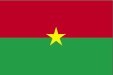 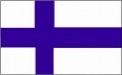 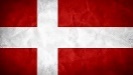 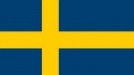 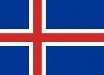 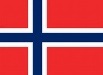 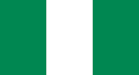 Sources: Economist Intelligence Unit, World Bank Databank, World Bank Doing Business Report, 2017
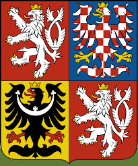 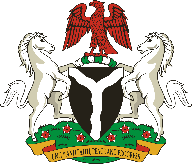 Strong growth has been driven by non-oil sectors
GDP at constant 2010 prices by sector
N trillion, 2016
Contribution
% of GDP
29.2%
Services1
19.82
Agriculture
16.61
24.4%
17.2%
Trade
11.67
10.9%
Construction and real estate
7.42
9.3%
6.30
Manufacturing
8.4%
Oil and gas
5.73
0.5%
0.3
Utilities
0.1%
Solid minerals
0.09
100%
Total
68.0
1 includes accommodation and food services, transport and storage, post and courier, publishing, motion pictures, broadcasting, arts, entertainment and recreation, administrative and support services, financial institutions and insurance, professional, scientific and technical services, telecom, and public services (e.g., education)
Sources: Central Bank of Nigeria, National Bureau of Statistics
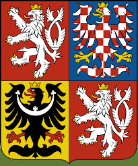 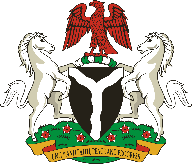 Nigeria is strategically located with access to the larger ECOWAS market
Population across Africa, 2015 (mn)
4 International airports and major seaports in Lagos, Calabar and Bonny island 
3,798 km of railway tracks and 168,000 km road network
Land borders with Benin, Cameroon, Chad & Niger and a natural hub for the region
* Rest of West Africa excluding Nigeria
Source: UN Habitat 2016 Report
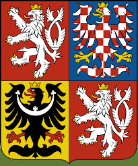 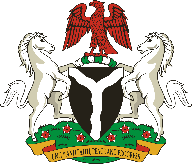 Nigeria is expected to drive 15% of Africa’s household consumption growth by 2025
Summary
Total household consumption (US$,bn), 2015 - 2025
Africa’s household consumption has continued to grow at a robust pace. 60% of consumption growth has come from an expanding population, and the rest from rising incomes
Africa’s consumption growth has been the second fastest of any region after emerging Asia
Household consumption is projected to grow by US$645 billion to US$2.1 trillion by 2025, 
Nigeria, Africa’s largest economy will remain the region’s single largest consumer market, accounting for 15% of overall growth in consumer spending to 2025
The biggest spending categories will be food and beverages, housing, consumer goods, education, and transportation services
Share of consumption growth %
18
13
7
15
14
15
18
Sources: Oxford Economics: IHS; African Development Bank; McKinsey Global Institute analysis
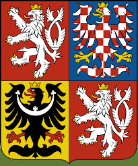 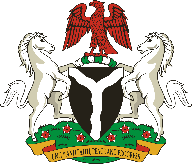 Major sources of foreign capital inflows into Africa
Top investing countries in Africa in 2015
Global FDI flow
UK
USA
% Share of top 5 FDI destinations {2011 – 2015 (US$ bn)}
Business Services, Sales, Marketing & Support and Manufacturing were the top three business activities for FDI projects into Africa in 2015

Extraction projects remained the fastest growing business activity by capital investment accounting for 23% in 2015 (joint top with Electricity) 

Infrastructure-related business activities such as Electricity, Construction and ICT & Internet Infrastructure made up 13% of all projects into Africa and accounted for 44% of capital invested
Switzerland
Source: FDi Markets, World Investment Report 2016 (UNCTAD Report)
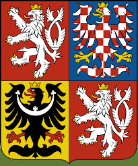 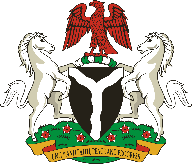 Top recipients of FDI in Africa
Top 5 FDI  destinations in Africa {2011 - 2015(US$ bn)}
Sources: World Investment Report 2016 (UNCTAD)
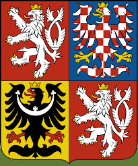 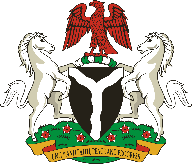 Major sources of foreign capital inflows into Nigeria
Foreign capital inflow by country 2016* (US$,bn)
Foreign capital inflow by type (US$,bn)
US$,bn
%
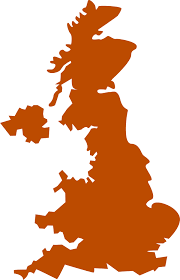 40%
17%
1.70
0.74
UK
5
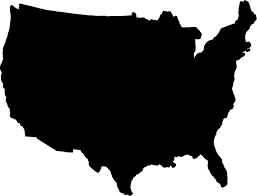 USA
Foreign capital inflow by sector 2016* (US$,bn)
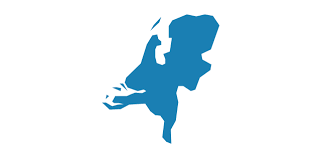 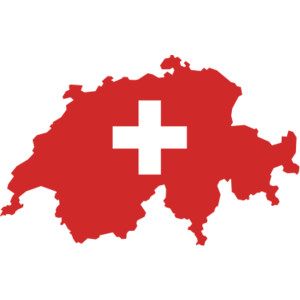 Netherlands
Switzerland
4%
0.18
0.46
0.27
11%
6%
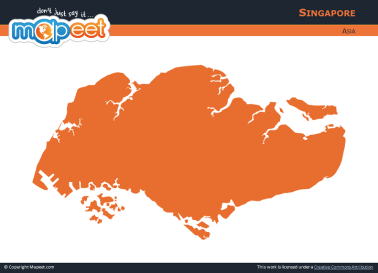 Singapore
Sources: Central Bank of Nigeria, National Bureau of Statistics
* Excludes December 2016 figures
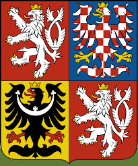 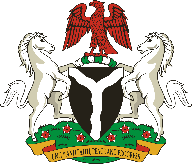 Where to InvestAgribusiness
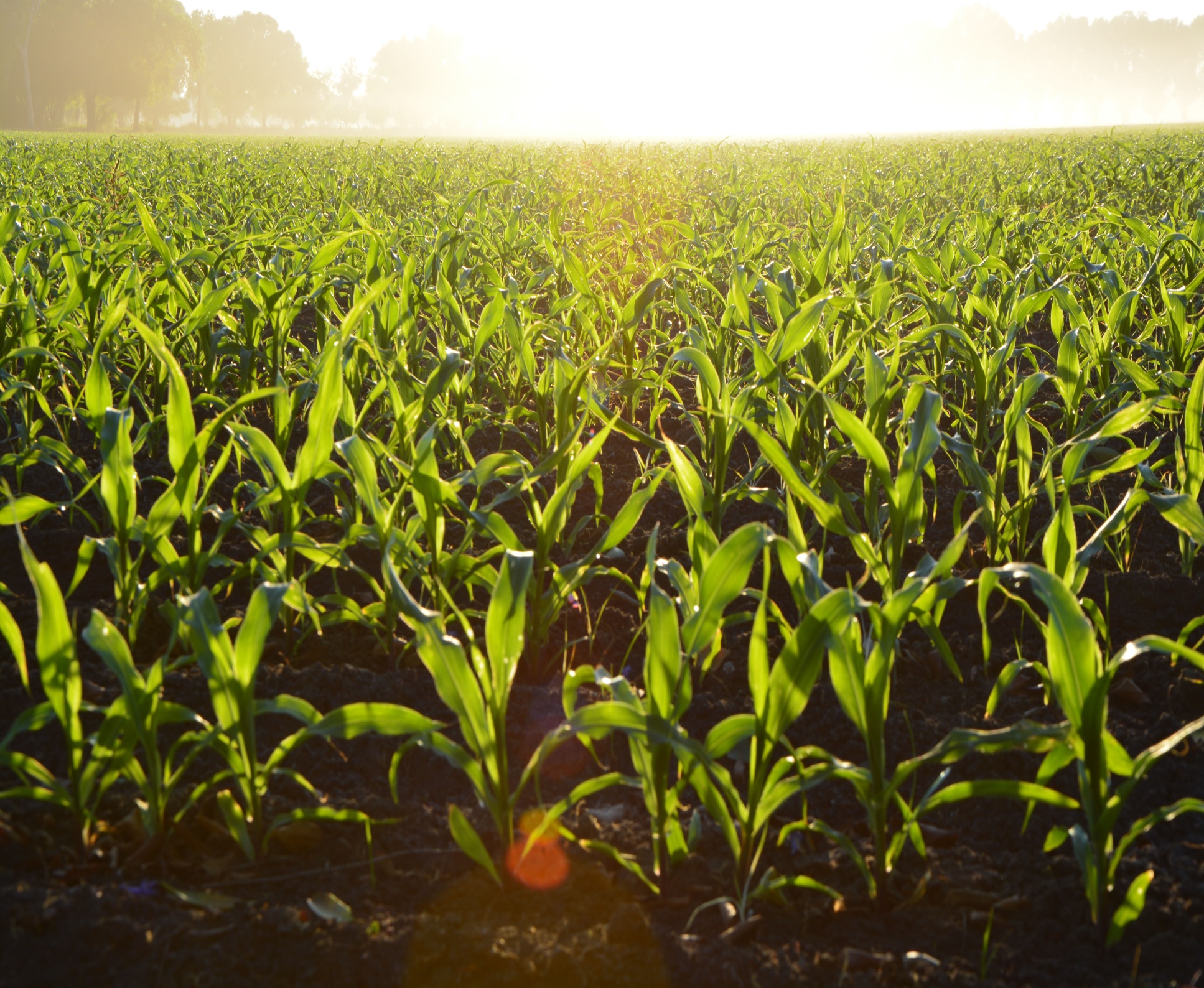 Overview
Opportunities
Incentives
Testimonials
There is a US$7.76 billion opportunity in import substitution

Favourable climate, fertile land and water resources ideal for export-oriented production 
Immense opportunities in food processing
Machines and equipment enjoy 0% duty

Plants and equipment enjoy enhanced capital allowance of up to 50%

Agricultural Credit Guarantee Scheme Fund (ACGSF)
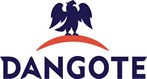 230 billion cubic meters of water

84 million hectares of arable land

Abundant and reliable rainfall

Agriculture is increasingly playing a bigger part in Nigeria’s economic growth
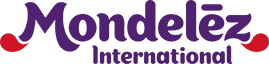 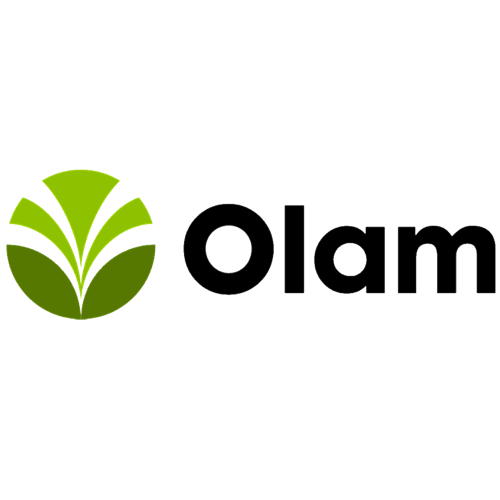 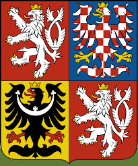 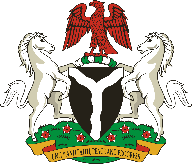 Where to Invest Cont….Business Process Outsourcing (BPO)
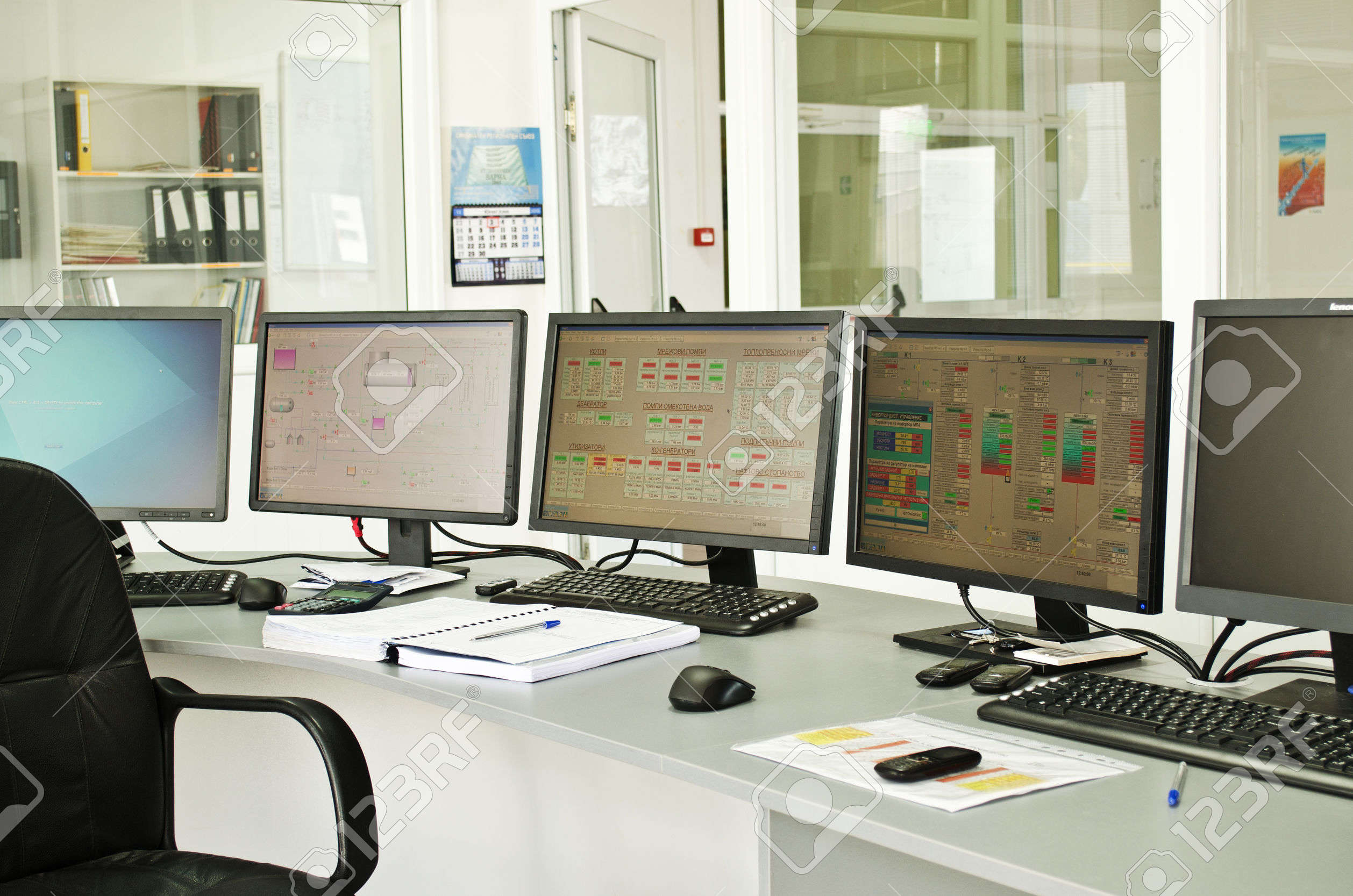 Overview
Opportunities
Incentives
Testimonials
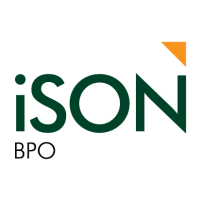 Software Development
Website/E-Commerce
Hosted Applications
Disaster Recovery Services
Network Operations
Desktop Support
Data Centre Support
Help Desk/Call Centre Support
Pioneer Status

Tax Relief for Research and Development

Local Value Added
Industry worth over US$100 billion

High comparative advantage (compared to Philippines and India)

English Language Speaking – Cost effective labor – Largely Youthful Population – Favourable Time Zone
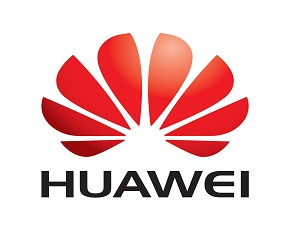 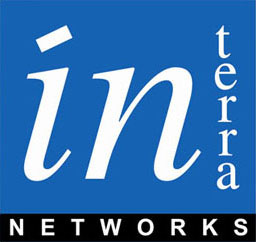 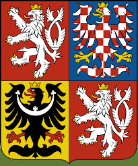 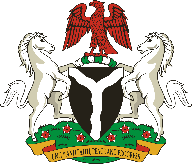 Where to Invest Cont….Light Manufacturing
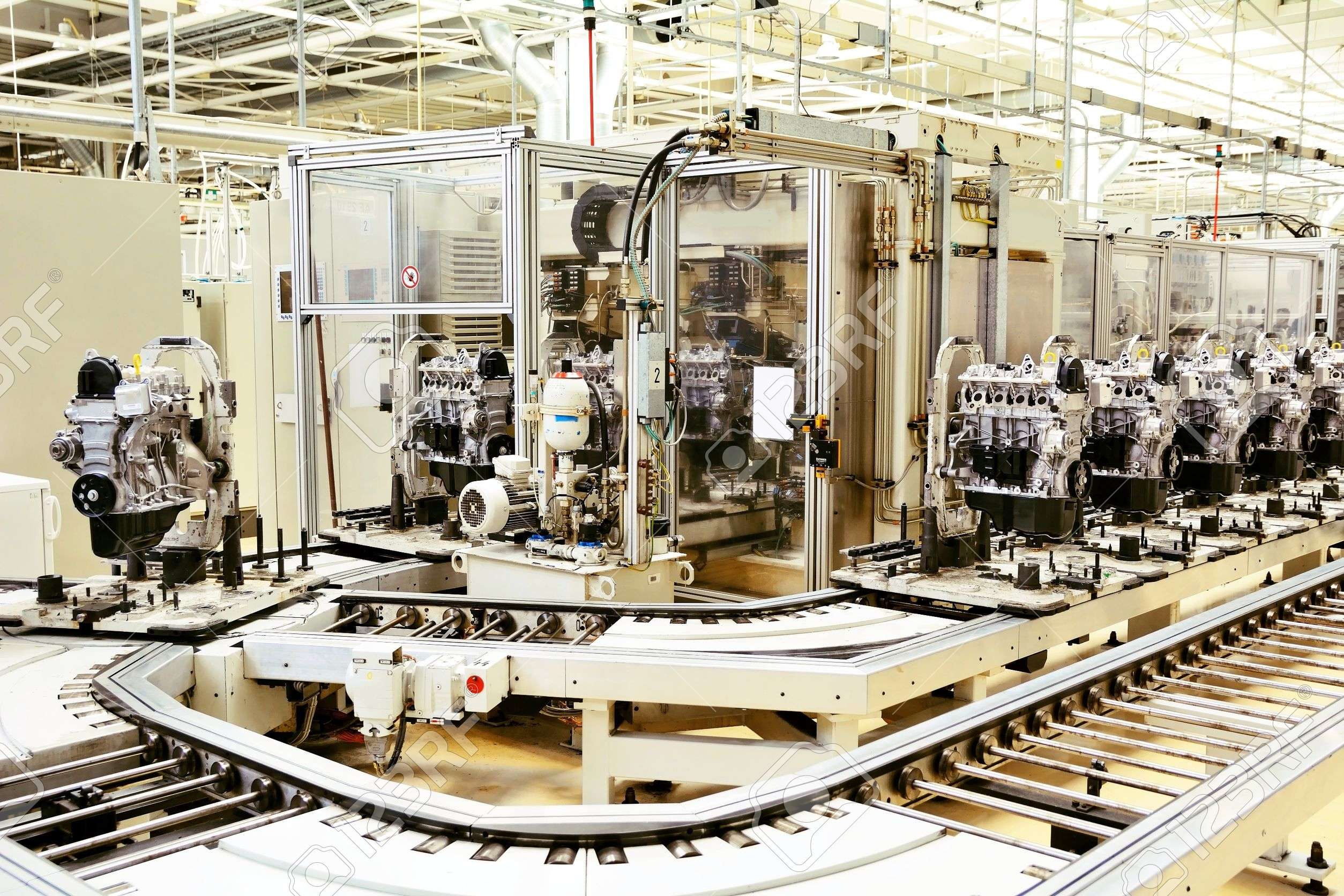 Overview
Opportunities
Incentives
Testimonials
Auto components

Textile and Footwear
White Goods

ICT Equipment

Electronics
There is a US$10.29 billion opportunity in import substitution

Fastest growing middle class in Africa presents rapidly expanding market

Nigeria huge population translates to cost effective labour force
Pioneer Status

Plants and equipment enjoy enhanced capital allowance of up to 50%

100% repatriation of profits net of taxes
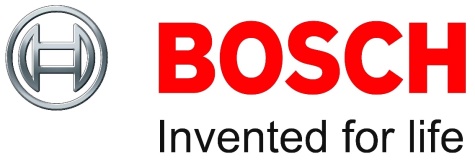 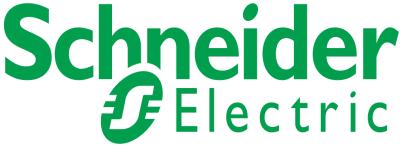 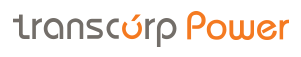 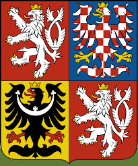 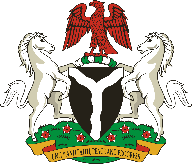 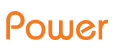 Where to Invest Cont…Power
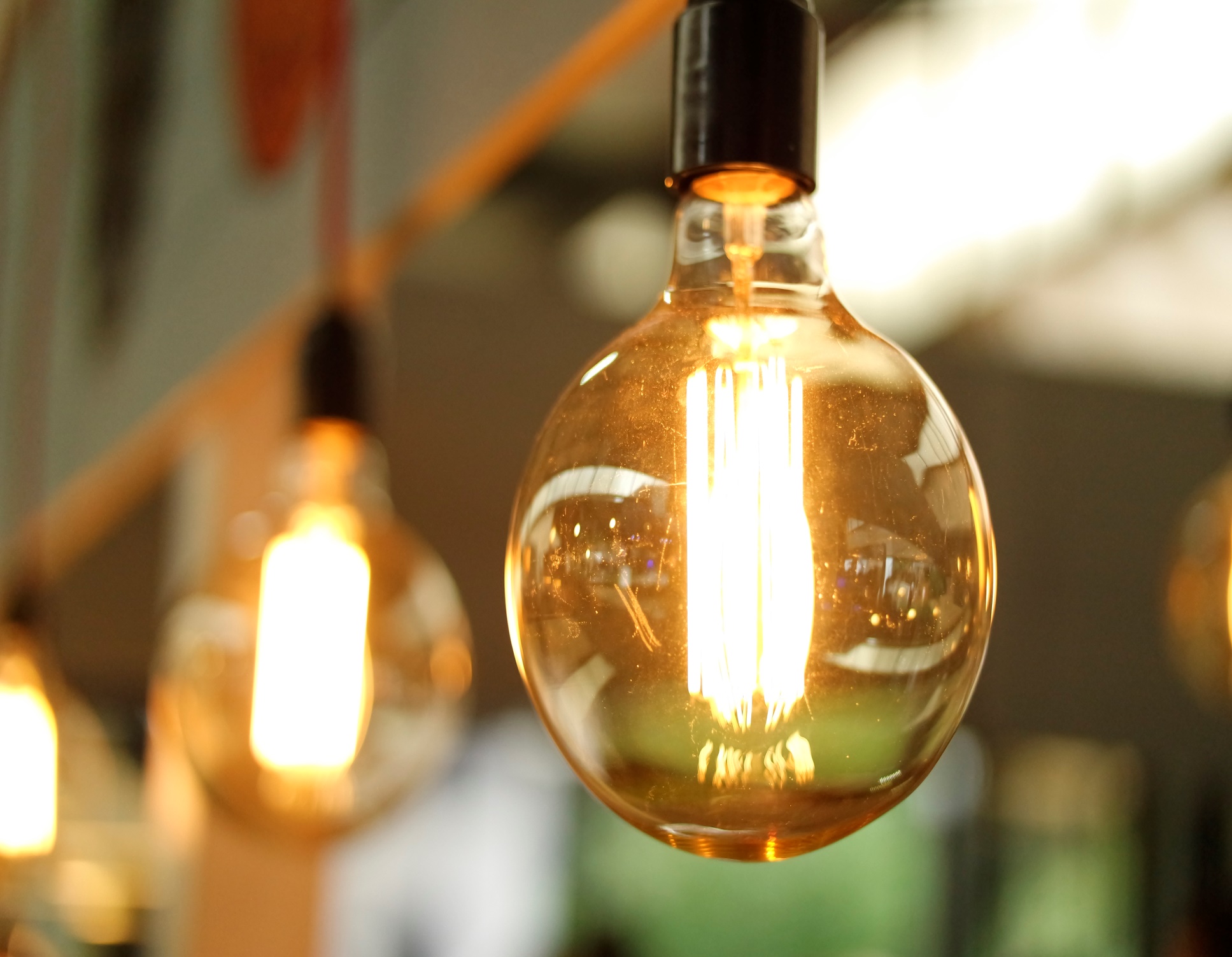 Overview
Opportunities
Incentives
Testimonials
100% foreign ownership of power plants

100% repatriation of profits net of taxes

Cost-reflective tariffs

Equipment and machinery attract 0% duty.
Power Generation: On-grid and Off-grid

Power Distribution
Manufacturing of Equipment: High demand for power sector tools and equipment
55% of the population without access to on-grid power

Self-generation costs twice more than grid-based power

Federal government actively facilitating investment in renewable energy (esp. solar power)
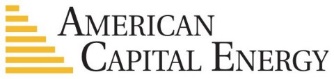 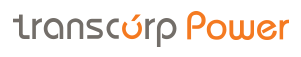 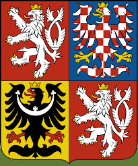 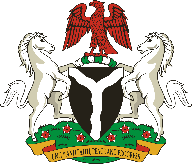 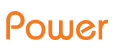 Where to Invest Cont…Power
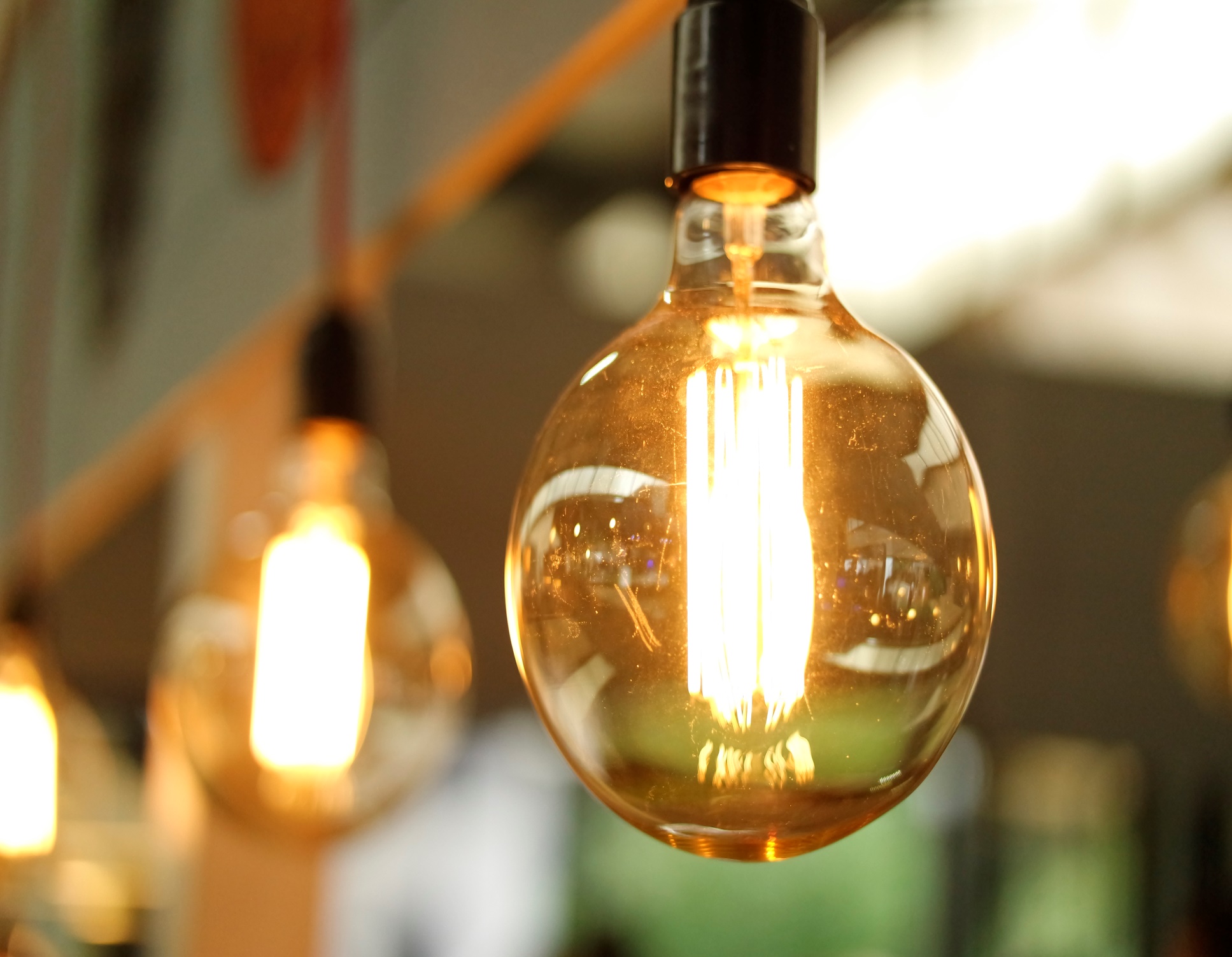 Overview
Opportunities
Incentives
Testimonials
100% foreign ownership of power plants

100% repatriation of profits net of taxes

Cost-reflective tariffs

Equipment and machinery attract 0% duty.
Power Generation: On-grid and Off-grid

Power Distribution
Manufacturing of Equipment: High demand for power sector tools and equipment
55% of the population without access to on-grid power

Self-generation costs twice more than grid-based power

Federal government actively facilitating investment in renewable energy (esp. solar power)
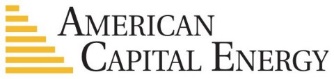 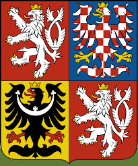 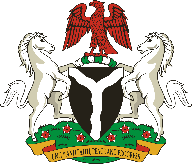 Where to Invest Cont…
Healthcare
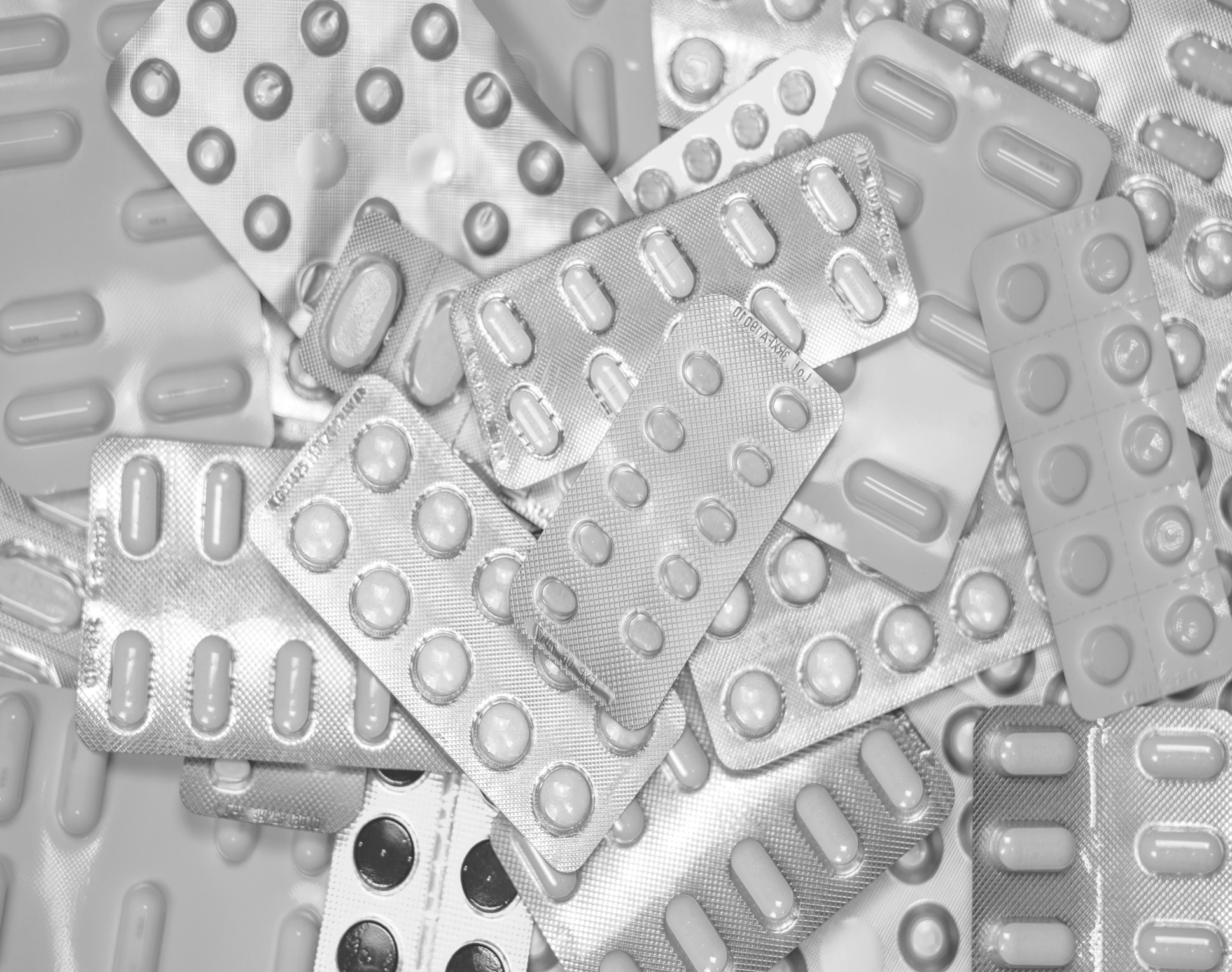 Overview
Opportunities
Incentives
Testimonials
Nigerians spend US$1 billion annually on medical tourism

Large and diverse market with comprehensive value chains

Large population presents huge gap between healthcare needs and healthcare provisions
Pioneer Status

Tax Relief for Research and Development

In-Plant Training

Capital Allowance
Specialist Hospitals
Medical Insurance
Diagnostic and Trauma Centers
API Manufacturing
Ambulance Services
Medical Training
Mobile Clinics
Technology Enabled Support Services
Pharmaceutical Manufacturing
Supplies & Disposables 
Smallholder Specialist Clinics
Medical Devices
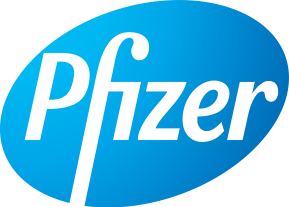 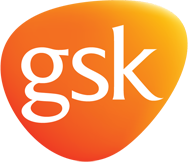 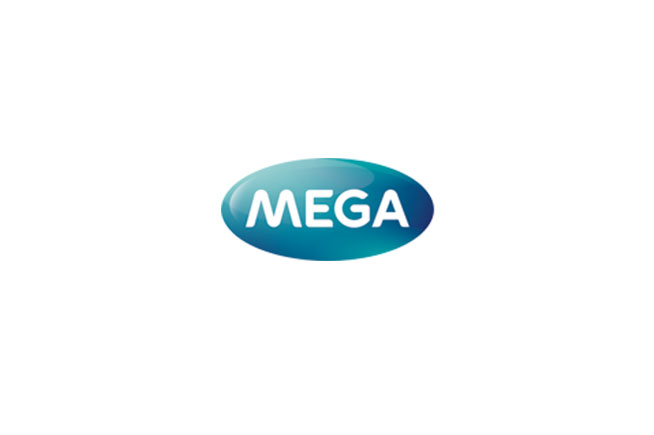 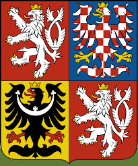 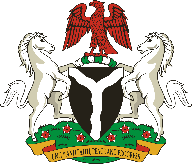 Where to Invest Cont…Automotive
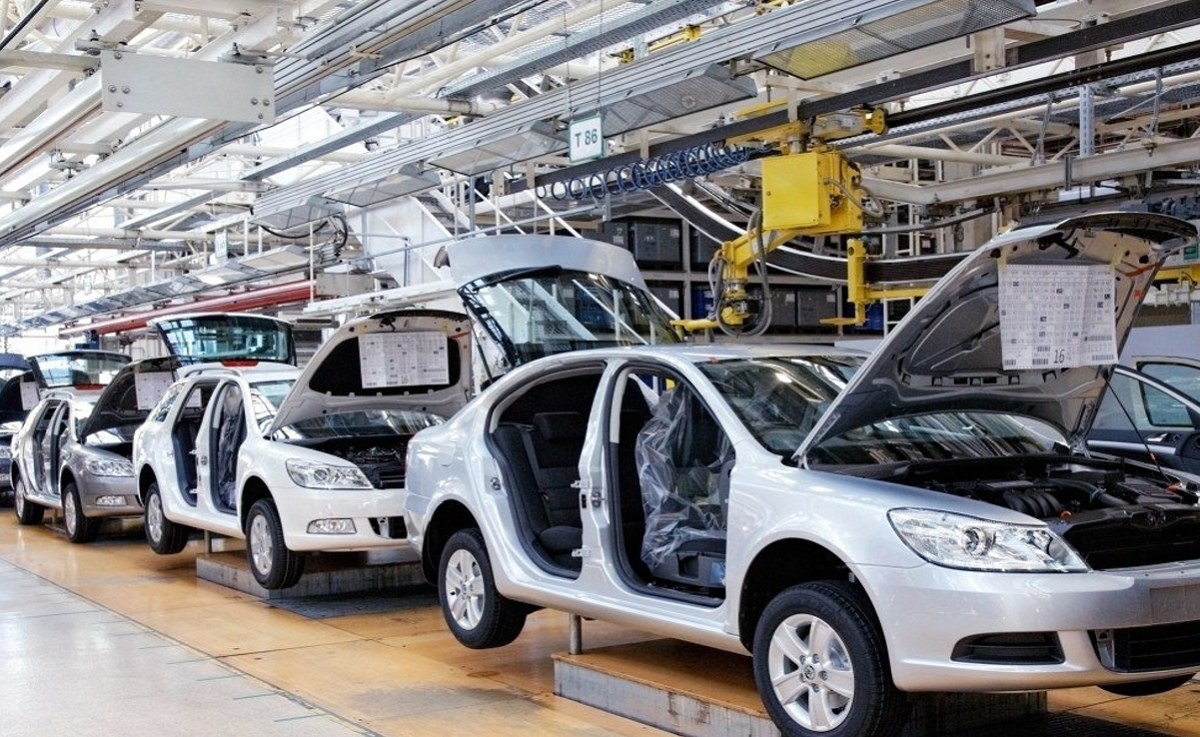 Overview
Opportunities
Incentives
Testimonials
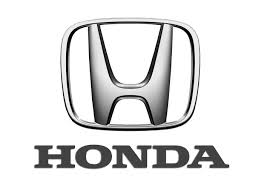 US$6.5 billion opportunity in import substitution

Potential new annual car market estimated to be circa 1 million
National Automotive Industry Development Plan (NAIDP) set up to inspire local production 

Current administration revived 14 assembly plants
Pioneer Status

100% repatriation of profit net of taxes

Capital Allowance not restricted

Investment Promotion and Protection Agreement
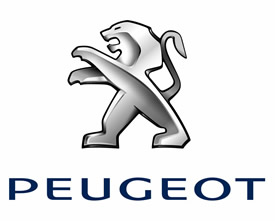 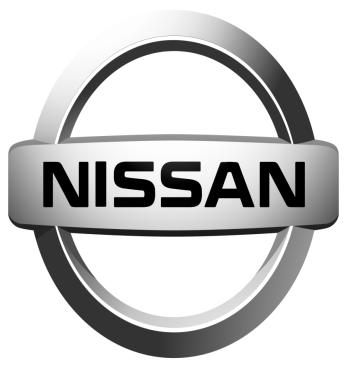 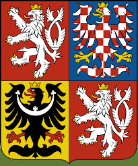 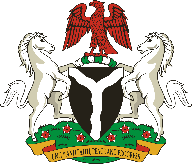 Where to Invest Cont…
Packaging
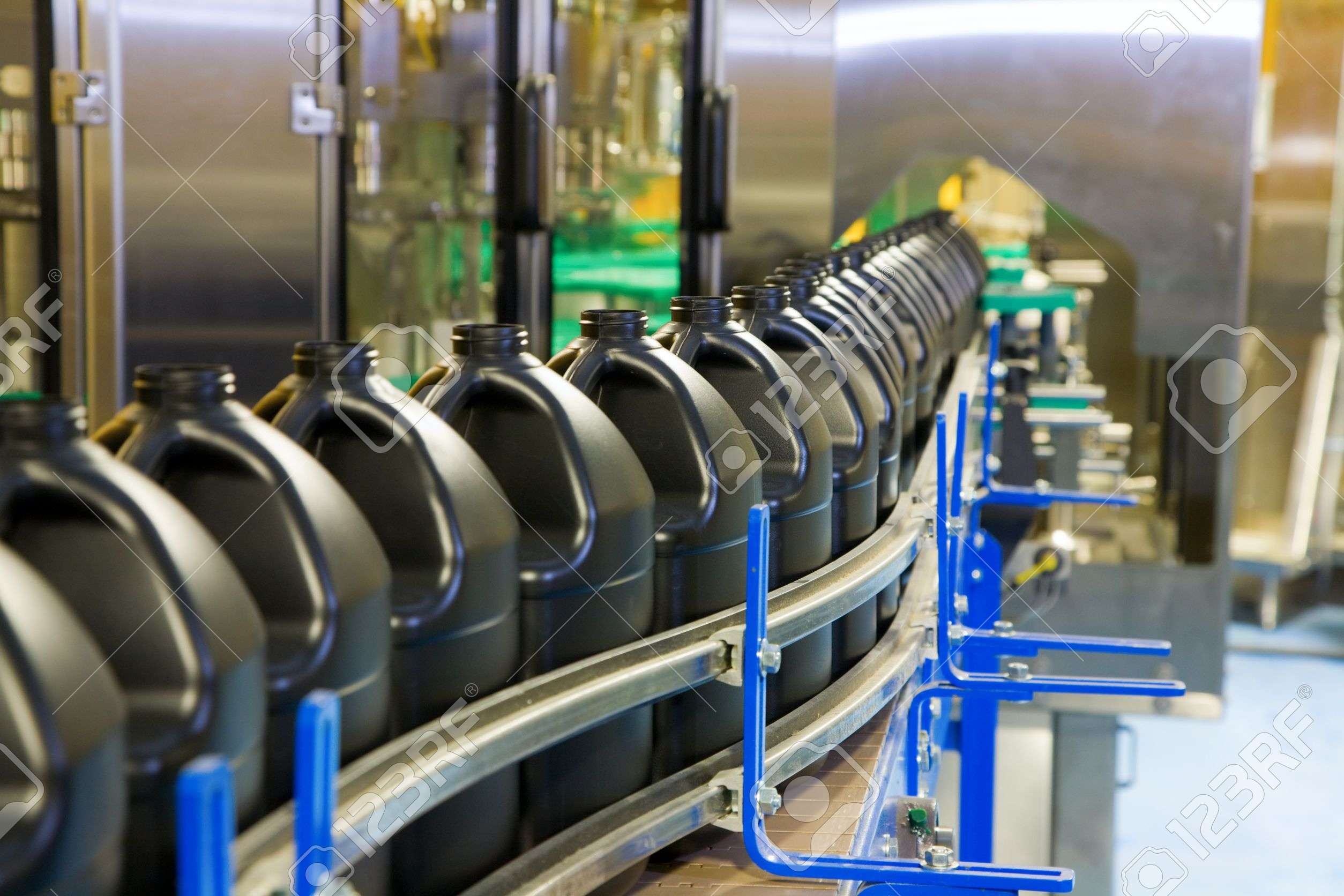 Overview
Opportunities
Incentives
Testimonials
Plastics Packaging (Polyethylene)

Metal Packaging (Food Canning)
Glass Packaging (Bottled Drinks)

Paper Packaging
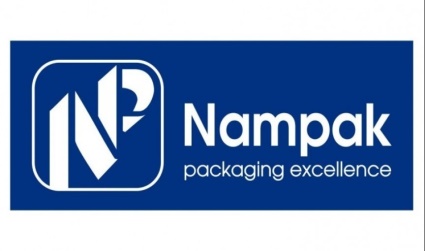 There is a US$8.47 billion opportunity in import substitution

Rapidly increasing demand for plastic packaging (polythene)

Increased demand for packaged foods following growth of organized retail outlets
Pioneer Status

100% repatriation of profit net of taxes

Investment Promotion and Protection Agreement

Capital Allowance not restricted
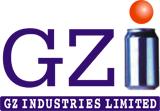 In the short term Nigeria is experiencing some macroeconomic challenges…
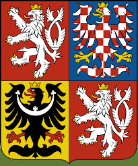 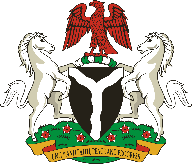 GDP growth has slowed
Inflation is ticking upwards
Annual growth rate, %
%
2016
2015
2012
2013
2014
Jan-12
Jan-17
Gross international reserves have declined
Exchange rates have diverged
USD Billion
Naira/USD
Inter-Bank
Parallel Market
500
400
300
200
100
0
Jan-17
Jan-12
Jan-15
Dec-16
1 MBNP estimate
Sources: Central Bank of Nigeria, National Bureau of Statistics
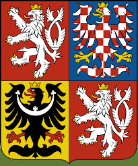 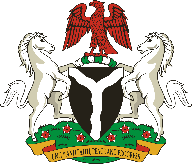 …driven by both decline in oil volumes and oil price
Nigerian oil production, mbpd
2,5
Ø 2.2
-23%
2,0
FGN’s net oil revenue, NGN Trillion
1.69
2.0
1.9
1,5
1.9
1.5
1,0
Jan12
Oct16
=
0.7
Oil price, $ per barrel
140
Ø 110
120
2012
13
14
15
20161
100
-57%
80
60
40
48
20
Jan12
Jan15
Dec16
1 MBNP Forecast
2 Depends on a variety of factors; Ranges between 12% and 18%
Ratio of oil industry revenue going to FGN²
SOURCE: NNPC ; Ministry of Budget and National Planning
[Speaker Notes: SO: switched graphs around]
Dotted line report
Government’s vision to improve Nigeria’s business environment
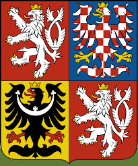 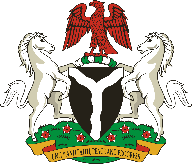 Solid line report
Partner relationship
Chaired by HE VP; Vice Chair HM FMITI

10 Honourable Ministers, Head of Service and CBN Governor 

Meet frequently to provide steer, coordination across ministry and debottleneck challenges

Directly report to the FEC
FEC
Monthly
reporting
Council
(PEBEC)
Key partnerships and technical supporters
Champions of initiatives at MDAs, e.g., FIRS, CAC to work with the EBES to implement reforms
Development agencies, e.g. World Bank, Government of Singapore
Advisors: consulting firms, technology companies
Private sector companies/stakeholders
Secretariat reports to the Council

Routinely interfaces with the nominated reformers at MDAs, State Governments, as well as the other implementers at multilateral agencies and private sector
Heads of MDAs
Secretariat
(EBES)
SOURCE: Ministry of Industry, Trade and Investment, "Roadmap to Sustainable Investment”
[Speaker Notes: SO: switched graphs around]
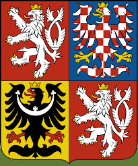 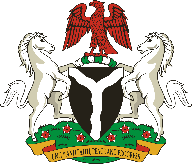 The priority areas for business environment reforms
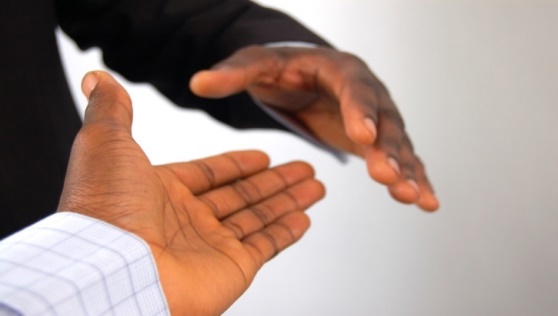 Entry and Exit of goods
Engagements with the Private Sector identified 3 areas as priority
Entry and Exit of people
Government Transparency
[Speaker Notes: SO: switched graphs around]
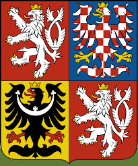 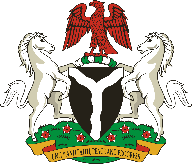 Accomplished and on-going reforms
1
4
3
2
The Nigeria Immigration Service (NIS) now offers 48-hrs visa processing and visa on arrival (VOA) services
E-filling of taxes and payments can be done easily on the FIRS ITAS e-filling platform
The need for lawyers in order to register new businesses at the CAC is now optional
The CAC online name reservation portal is now online and has drastically shorten the time taken to reserve a business name
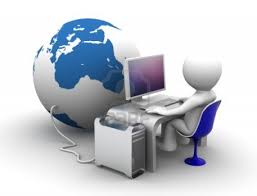 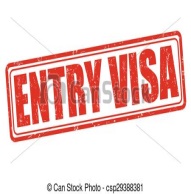 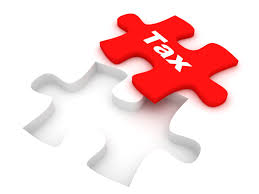 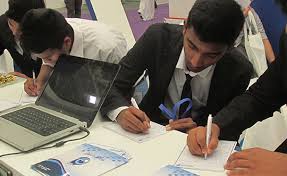 6
5
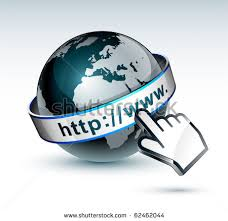 Processes and documentation across agencies have been streamlined and publicised
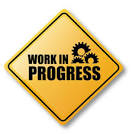 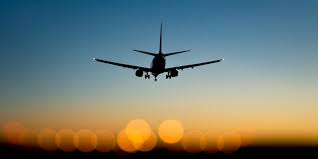 Facilities at the Abuja and Lagos Airports are been upgraded
1
2
3
Reduce multiple regulatory agencies  at the goods entry ports
Full Online Business Registration to be implemented by CAC
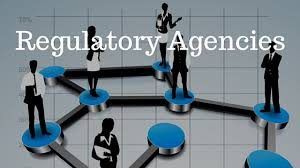 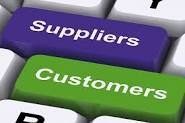 Ease procurement requirements
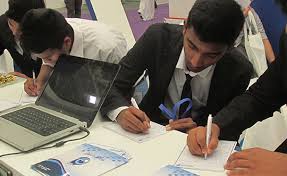 7
6
4
5
Improve construction Permits & Property Registration – Collaborating with Lagos & Kano States Govts.
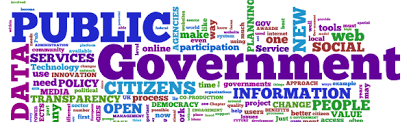 Improve access to credit – Passing important bills  like National Collateral Registry Bill and the Credit Bureau Service Bill
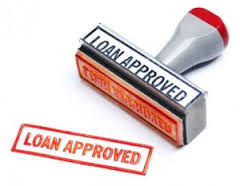 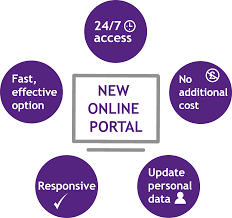 E-stamping on the CAC portal – CAC to deploy e-stamping on its online portal
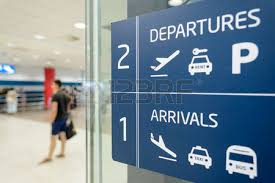 Simplify Arrivals  & Departures  - streamlining arrival and departure forms at entry ports
Executive Order on Ease of Doing Business – EO 1
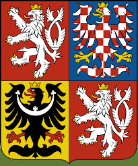 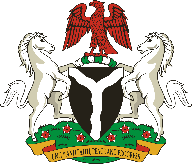 EASE OF DOING BUSINESS
EXECUTIVE ORDER
President Muhammadu Buhari, GCFR
Vice President Yemi Osinbajo, SAN, GCON
Chair, PEBEC
On Thursday May 18, 2017, Nigeria’s Acting President, His Excellency, Prof. Yemi Osinbajo SAN, signed  an executive order on transparency and improving the business environment in Nigeria.

The Executive Order (EO1) contained far-reaching measures with direct beneﬁts for Nigerian businesses as a proof of  the FG’s commitment and determination to ease the business environment.
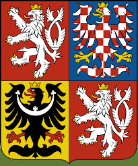 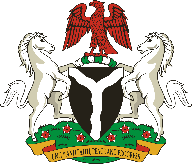 The EO1 Has Five Planks
Default  Approvals
Transparency
EASE OF DOING BUSINESS
EXECUTIVE ORDER
Entry  Experience of  Travelers and  Visitors
One  Government
Ports Operations
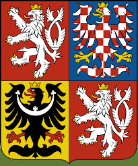 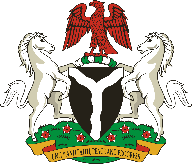 National investment laws
To ensure a sustainable and conducive business environment
Corporate and Allied Matters Act of 1990
All enterprises must be registered with the Corporate Affairs Commission (CAC)
The Nigerian Investment Promotion Commission Act 16 of 1995
Allows foreigners to invest and participate in the operation of any Nigerian enterprise without restrictions.  Foreign Investors may also wish to partner with local investors.
Allows 100% ownership assured except investments: listed under the ‘negative’ lists or covered by the Nigerian Content and Cabotage Acts
Protects against expropriation of investment: NIPC Act guarantees no enterprise shall be nationalized expropriated by any government of the Federation
Special Incentives: The Act empowered the NIPC (Nigeria IPA) to negotiate, in consultation with appropriate Government agencies, special incentives for strategic or major investments 

The Foreign Exchange (Monitoring & Miscellaneous Provisions) Act 17 of 1995
Allows repatriation of Profit: investors are free to repatriate their profits and dividends net of taxes through any authorized dealer in freely convertible currency
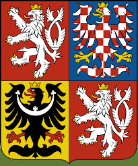 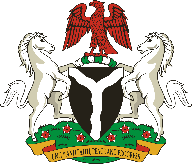 Several statutory incentives and sector specific incentives
Pioneer status: 3 - 5 years’ tax holiday
7 years’ tax holiday for pioneer industry sited in economically disadvantaged area
100% repatriation of profits allowed
Capital allowances:
Research & Development  - 140% of expenses incurred
Investment in infrastructure - 20% of costs incurred
Raw materials utilization (60 - 70%) - 20% tax credit for 5 years 
Low Value Added Tax - 5%
Duty Waiver:
0% import duty & import value added tax for commercial aircrafts and spare parts imported for local use
0% import duty & import value added tax for machinery imported to develop solid mineral resources
0% duty for power generation and distribution machinery
Tax relief on interest income in the agriculture/agro-allied sector etc.
Source: Nigerian Investment Promotion Commission
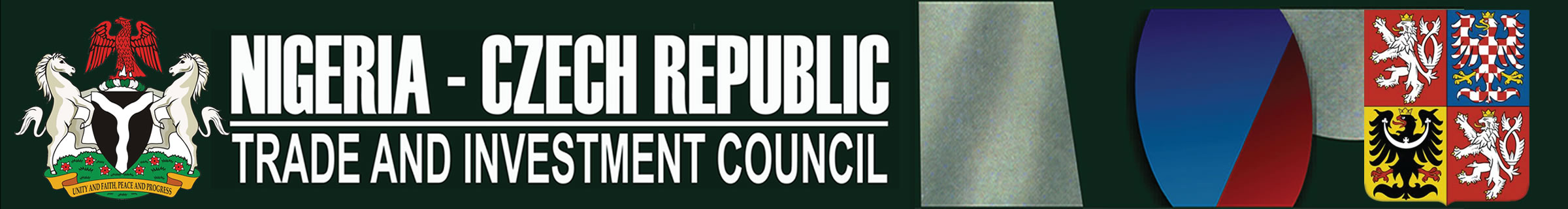 NCTIC promotes and facilitates business investments to Nigeria
Services
Provision of investment information
Matchmaking investors with opportunities and partners
One-Stop Investment Centre
Connected to 27 agencies to facilitate investments and reduce time required to commence business operations
Provide assistance with company incorporation processes
Process regulatory approvals and permits
Support with issuance of visas on arrival
Administration / processing of Pioneer Status Incentive
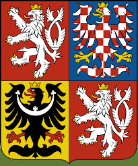 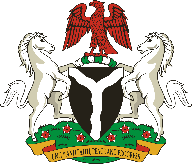 Reasons to invest in Nigeria
Description
Demographics
Young & skilled workforce
Young and skilled workforce with 43% of the population under 15 years, improved labour productivity and over 1.8million new graduates every year
1
High urbanization rate with 48% of the population in urban areas and 168mn people forecasted to live in big cities by 2030. Rising consumer spend projected to increase by $94bn in 2025
High urbanization rate & growing middle class
2
Institutions
Robust financial markets with 7 of the top 25 banks in Africa and the second largest Stock Exchange on the continent
Vibrant financial systems
3
Implementation of a strategic plan to tackle short term macro-economic challenges. Active anti-corruption campaign and decline in casualties from security incidents.
Improving business conditions
4
Opportunities
84mn hectares of arable land, 9th largest gas reserves and 44 exploitable minerals in proven commercial quantities
Abundant land & natural resources
5
Largest market in Africa with proximity to other west African markets. Land borders with Benin, Cameroon, Chad & Niger & 4 international airports
Largest market in Africa
6
2nd biggest cluster of large companies
7
56 companies with revenues over $500mn and 2nd largest cluster of large companies in Africa
Investor friendly climate
Investor friendly climate with strong appetite to encourage private sector investments. Generous statutory incentives with 14 Free Trade Zones
8
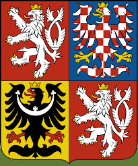 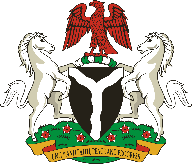 THANK YOU
Muhammed DahiruChairman



NIGERIA-CZECH REPUBLIC TRADE AND INVESTIMENT COUNCIL
No:35, Lobito crescent Wuse II, Abuja

Mobile : +234 803 430 6200

	 Email: mdahiru@yahoo.co.uk
+420 773 911 519